SB29 – The Education Record and Student Privacy Bill
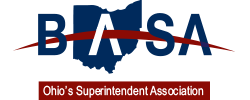 Dr. Paul Imhoff | BASA
Geoff Andrews | The Management Council
Jeff Knight & Nicole Donovsky | Bricker Graydon
Derek Towster | Scott Scriven
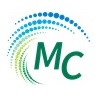 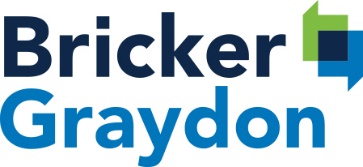 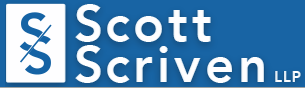 An act that governs the collection, use, and protection of educational records by technology providers.

Introduced by Sen. Huffman and passed House (96-1) and Senate (30-1) easily.

“Everyone deserves the right to privacy and students are no different..." (Sen. Huffman)

“Our children need privacy to express themselves, and it should be left to parents, not tech companies, to monitor our children’s online presence.” (Sen. Huffman)

Eff. October 24, 2024
SB29The Education Record and Student Privacy Bill
Important Definitions
"Educational records" is close to but not synonymous with "education records" under FERPA.

"School-issued device" means hardware, software, devices, and accounts that a school district, acting independently or with a technology provider, provides to an individual student for that student's dedicated personal use.

"Student" means an individual currently or formerly enrolled in a school district and applicants for enrollment.

"Technology provider" means a person who contracts with a school district to provide a school-issued device for student use and creates, receives, or maintains educational records pursuant or incidental to its contract with the district.
Contracting with Technology Providers
"A technology provider shall comply with Chapter 1347 of the Revised Code with regard to the collection, use, and protection of data as if it were a school district."
In contracts (going forward), ensure:
ownership of educational records stays with the school district;
that data breaches are governed by 1347.12;
that destruction/return of educational records is contemplated;
that the Technology provider understands that it may not use educational records for any purpose aside from fulfilling the contract.
Specifically ensure that contracts 
(1) have appropriate security safeguards for educational records
(2) access to District educational records is restricted to those Technology provider employees who are fulfilling the contract AND 
(3) that such employees only use educational records for the purpose of fulfilling the contract
Under SB29, school districts and technology providers may NOT electronically access or monitor:
Location-tracking features of a school-issued device; 
Audio or visual receiving, transmitting, or recording feature of a school-issued device;
Student interactions with a school-issued device, including, but not limited to, keystrokes and web-browsing activity

UNLESS such access or monitoring is:
limited to a noncommercial educational purpose for instruction, tech support, or proctoring and notice is provided in advance;
permitted under a judicial warrant;
necessary because a device is missing or stolen;
necessary to prevent or respond to a threat to life or safety; 
necessary to comply with federal or state law;
necessary to participate in federal or state funding programs.
Restrictions on Access and Monitoring
The Children's Internet Protection Act (CIPA) was enacted by Congress in 2000 to address concerns about children's access to obscene or harmful content over the Internet.

Requirements:
Internet safety policy that includes technology protection measures that block or filter Internet access to pictures that are: (a) obscene; (b) child pornography; or (c) harmful to minors (for computers that are accessed by minors). 
monitoring the online activities of minors; 
education for minors about appropriate online behavior, including interacting with other individuals on social networking websites and in chat rooms, and cyberbullying awareness and response.
"necessary to comply with federal or state law"
Annual (August 1) Notification
any curriculum, testing, or assessment technology provider contract affecting a student's educational records. 
Identify the technology provider; identify the educational records affected; provide information on how such contracts may be inspected and contact information for concerns/questions.

Annual Notice of General Monitoring
If your district elects to generally monitor school-issued devices, then notice of such monitoring must be provided to parents.
For the 2024-25 school year, this notice must occur on or before October 24th. In subsequent years it can go out on August 1st with the contract annual notice.

72-Hour Trigger Notifications
If a school district or Technology provider accesses one of the 3 categories of prohibited data on a school-issued device, notice must be provided to parents within 72-hours.
Notice must include a written description of the triggering circumstance, which features of the device were accessed, and a description of the threat (if any).
Notice may be temporarily withheld if the notice itself would pose a threat to life or safety.
Notification Requirements
(B) For any of the following reasons, the state board of education, except as provided in division (H) of this section and in accordance with Chapter 119. and section 3319.311 of the Revised Code, may refuse to issue a license to an applicant; may limit a license it issues to an applicant; may suspend, revoke, or limit a license that has been issued to any person; or may revoke a license that has been issued to any person and has expired . . . 

. . . (5) Using or releasing information that is confidential under state or federal law concerning a student or student's family members for purposes other than student instruction.
Licensure
Aware of challenges with:
Implementing definitions (educational records, "dedicated personal use" vs. "student use"),
Contractual requirements with Technology providers (Chapter 1347),
Likelihood of over-notification and notification fatigue,
Impact on licensure.
Potential Clarity on the Way?